How to prevent smog
Flavia Bastano, Komninos Kostoglou, Wiktoria Celejewska, Maciej Sobierański, Agata Kustosz, Milena Serafin
Measures
Drive less. Walk, bike, carpool, and use public transportation whenever possible.
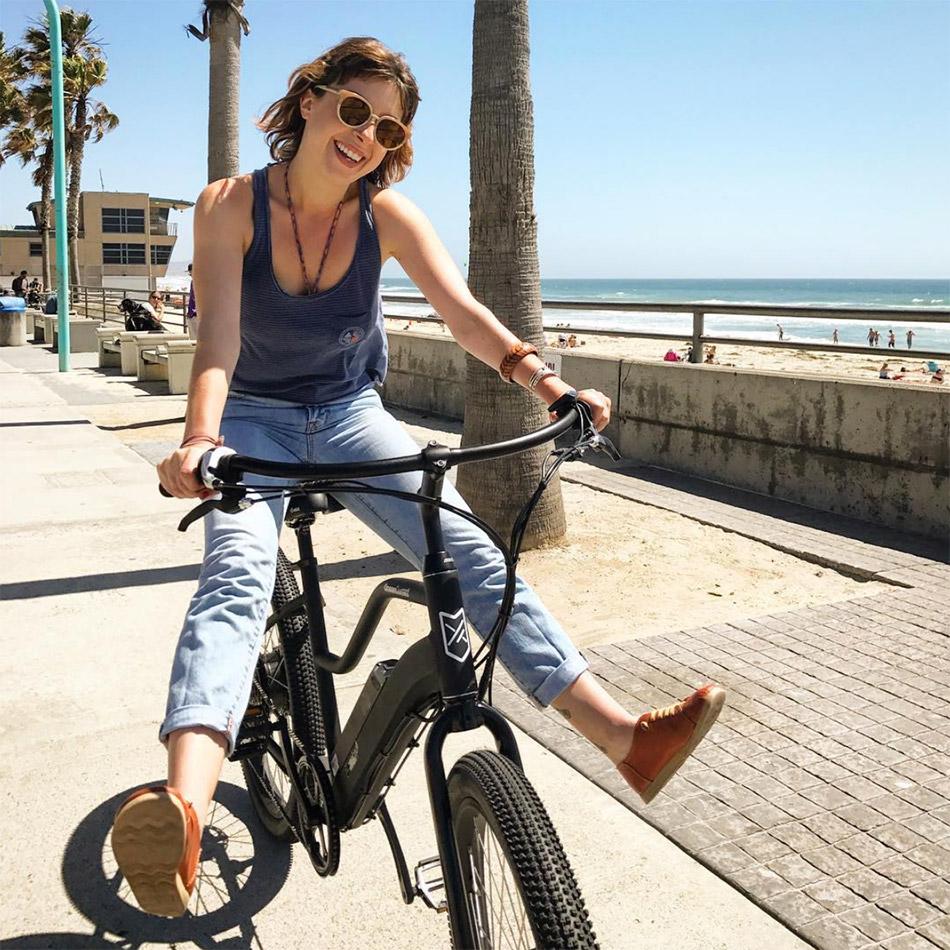 Measures
Take care of cars. Getting regular tune-ups, changing oil on schedule, and inflating tires to the proper level can improve gas mileage and reduce emissions.
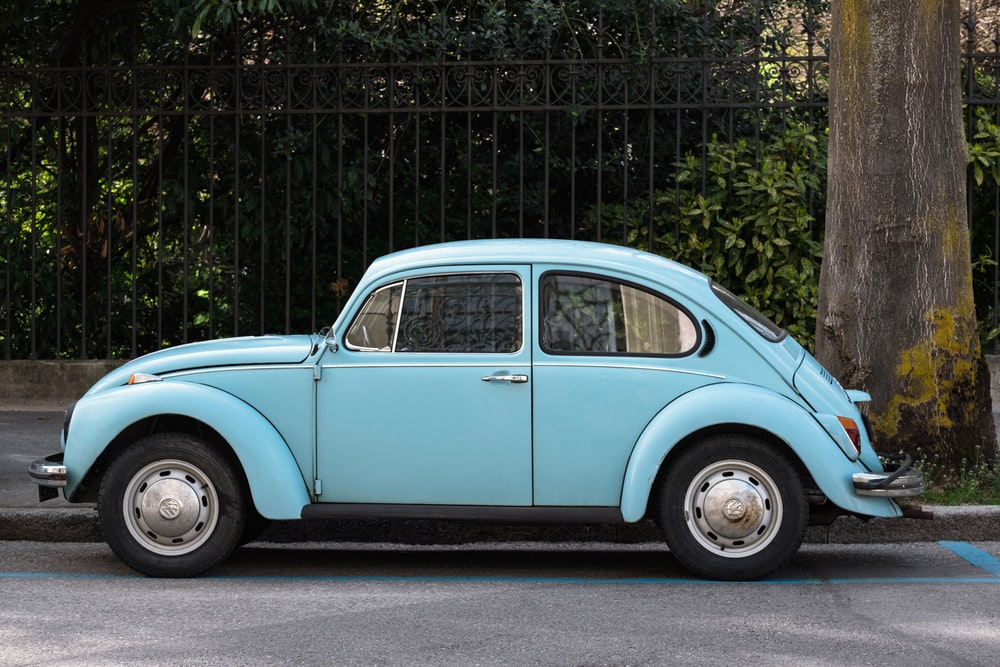 Measures
Fuel up during the cooler hours of the day—night or early morning. This prevents gas fumes from heating up and producing ozone.
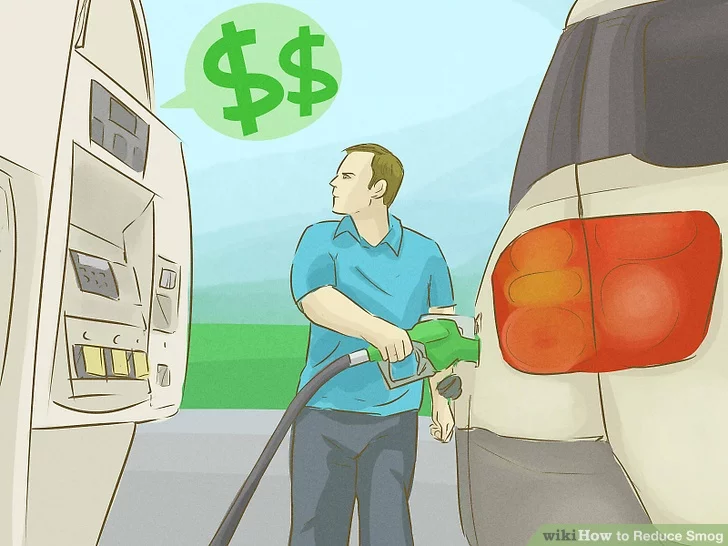 Measures
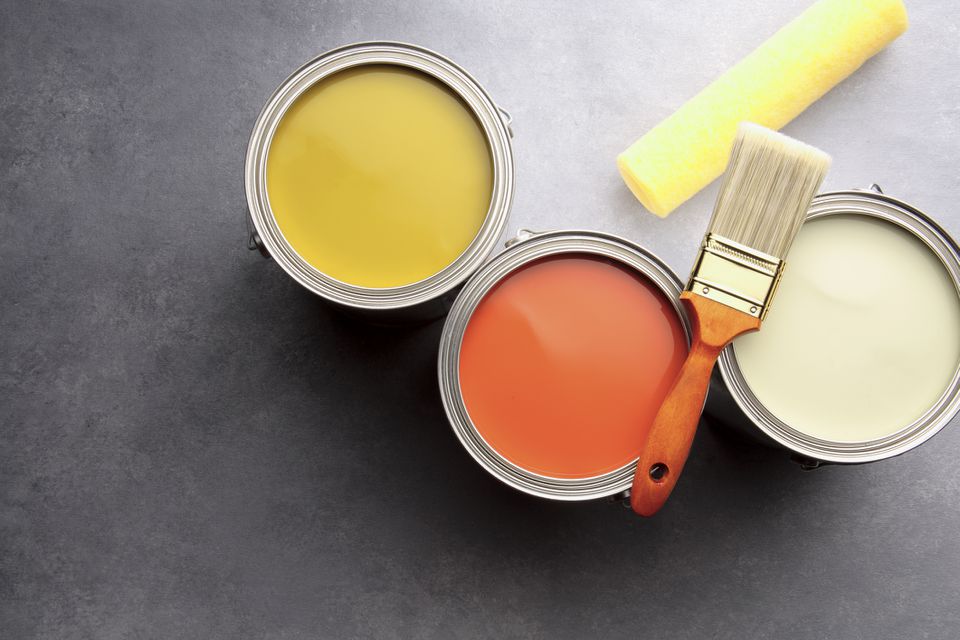 Avoid products that release high levels of VOCs. For example, use low-VOC paints.
Measures
Avoid gas-powered yard equipment, like lawn mowers. Use electric appliances instead.
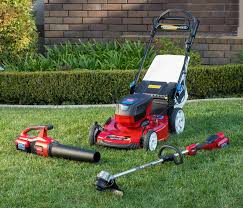